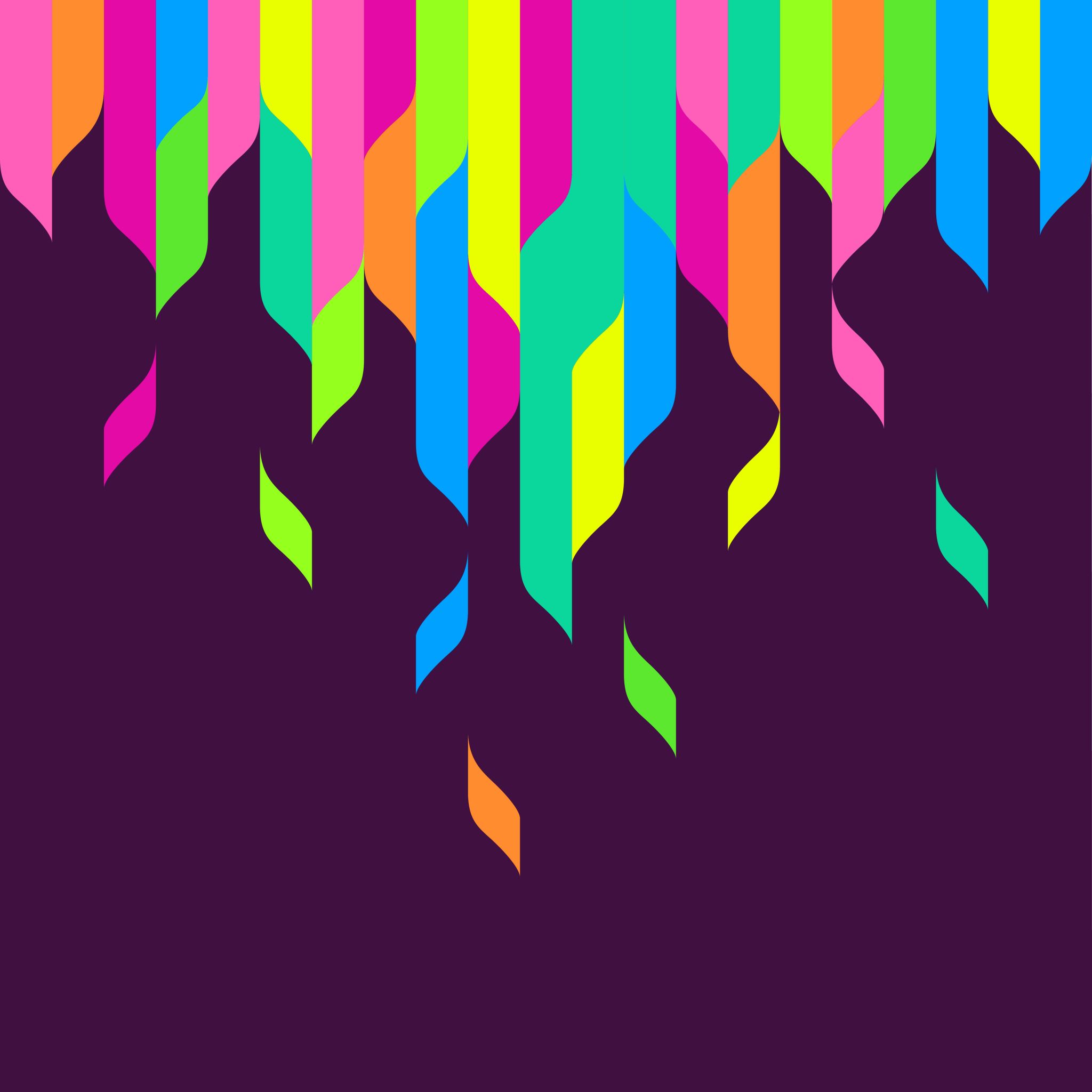 Краткая презентацияпрограммы
Муниципальное бюджетное дошкольное образовательное учреждение «Детский сад №52 комбинированного вида»
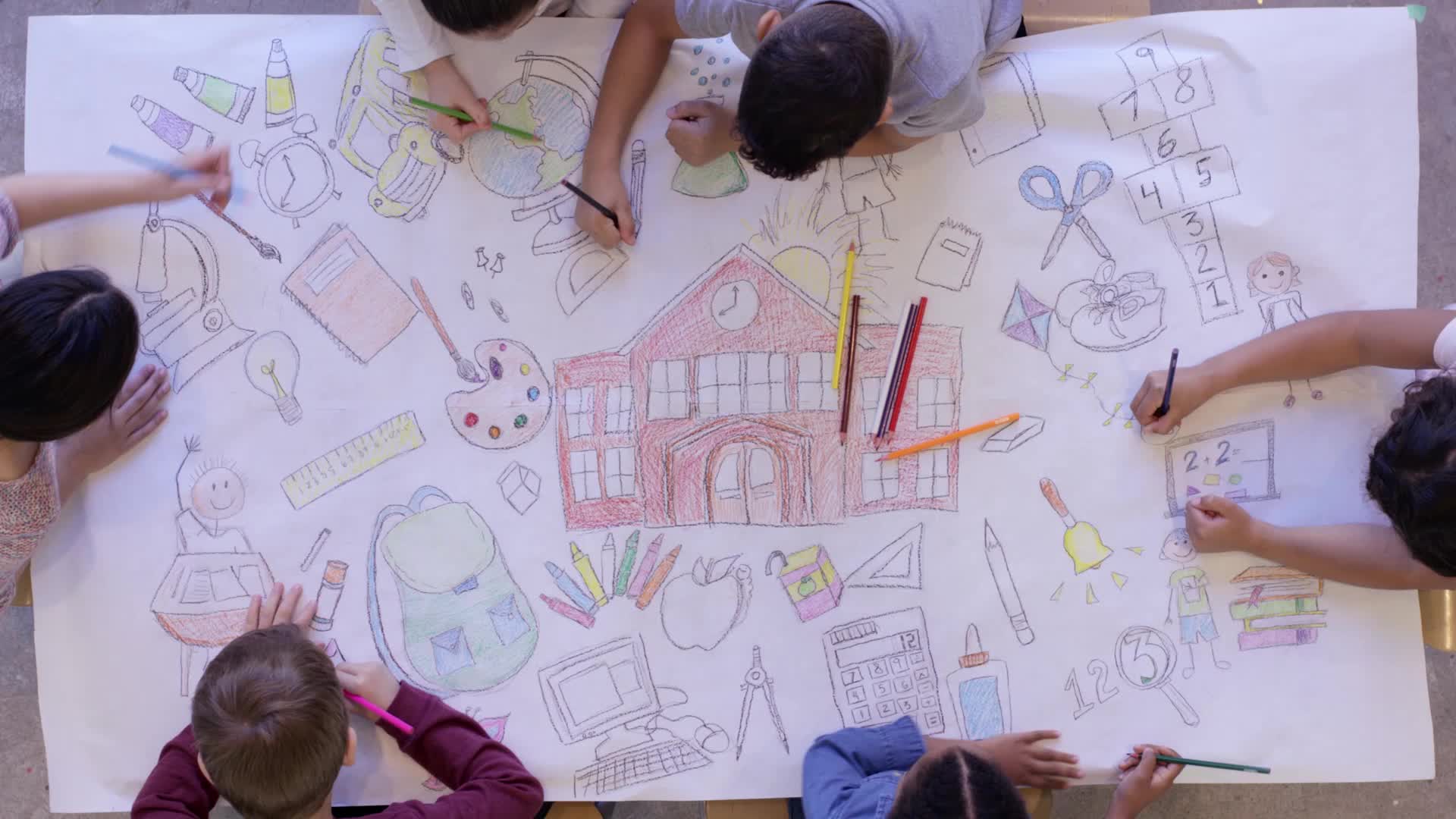 Разностороннее развитие ребёнка в период дошкольного детства с учётом возрастных и индивидуальных особенностей на основе духовно-нравственных ценностей российского народа, исторических и национально-культурных традиций.
Цель программы
- обеспечение единых для Российской Федерации содержания ДО и планируемых результатов освоения образовательной программы ДО;
- приобщение детей (в соответствии с возрастными особенностями) к базовым ценностям российского народа - жизнь, достоинство, права и свободы человека, патриотизм, гражданственность, высокие нравственные идеалы, крепкая семья, созидательный труд, приоритет духовного над материальным, гуманизм, милосердие, справедливость, коллективизм, взаимопомощь и взаимоуважение, историческая память и преемственность поколений, единство народов России; создание условий для формирования ценностного отношения к окружающему миру, становления опыта действий и поступков на основе осмысления ценностей;
- построение (структурирование) содержания образовательной деятельности на основе учёта возрастных и индивидуальных особенностей развития;
- создание условий для равного доступа к образованию для всех детей дошкольного возраста с учётом разнообразия образовательных потребностей и индивидуальных возможностей;
- охрана и укрепление физического и психического здоровья детей, в т.ч. их эмоционального благополучия;
- обеспечение развития физических, личностных, нравственных качеств и основ патриотизма, интеллектуальных и художественно-творческих способностей ребёнка, его инициативности, самостоятельности и ответственности;
- обеспечение психолого-педагогической поддержки семьи и повышение компетентности родителей (законных представителей) в вопросах воспитания, обучения и развития, охраны и укрепления здоровья детей, обеспечения их безопасности;
- достижение детьми на этапе завершения ДО уровня развития, необходимого и достаточного для успешного освоения ими образовательных программ начального общего образования.
Задачи программы
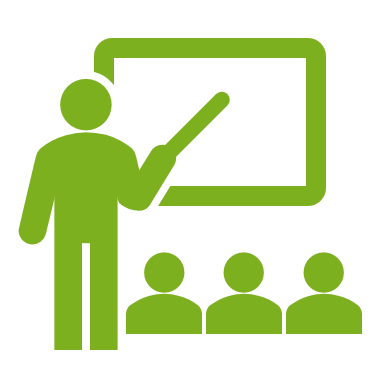 1) полноценное проживание ребёнком всех этапов детства (раннего и дошкольного возрастов), обогащение (амплификация) детского развития;
2) построение образовательной деятельности на основе индивидуальных особенностей каждого ребёнка, при котором сам ребёнок становится активным в выборе содержания своего образования, становится субъектом образования;
3) содействие и сотрудничество детей и родителей (законных представителей), совершеннолетних членов семьи, принимающих участие в воспитании детей младенческого, раннего и дошкольного возрастов, а также педагогических работников (далее вместе - взрослые);
4) признание ребёнка полноценным участником (субъектом) образовательных отношений;
5) поддержка инициативы детей в различных видах деятельности;
6) сотрудничество ДОУ с семьей;
7) приобщение детей к социокультурным нормам, традициям семьи, общества и государства;
8) формирование познавательных интересов и познавательных действий ребёнка в различных видах деятельности;
9) возрастная адекватность дошкольного образования (соответствие условий, требований, методов возрасту и особенностям развития);
10) учёт этнокультурной ситуации развития детей.
Принципы к формированию Программы по ФГОС
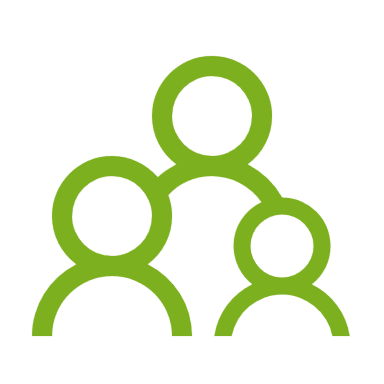 Подходы к формированию Программы по ФГОС
Планируемые результаты (целевые ориентиры) освоения Программы в раннем возрасте (к трем годам):
Планируемые результаты (целевые ориентиры) освоения Программы в раннем возрасте (к трем годам):
Планируемые результаты (целевые ориентиры) на этапе завершения освоения Программы (к концу дошкольного возраста):
Планируемые результаты (целевые ориентиры) на этапе завершения освоения Программы (к концу дошкольного возраста):
Планируемые результаты (целевые ориентиры) на этапе завершения освоения Программы (к концу дошкольного возраста):
Планируемые результаты (целевые ориентиры) на этапе завершения освоения Программы (к концу дошкольного возраста):
Планируемые результаты (целевые ориентиры) на этапе завершения освоения Программы (к концу дошкольного возраста):
Планируемые результаты (целевые ориентиры) на этапе завершения освоения Программы (к концу дошкольного возраста):
Программа «От устья до истока по родной земле» является   программой, реализующей региональный компонент содержания образования дошкольников, и в соответствии с ФГОС ДО может рассматриваться как парциальная, как вторая часть образовательной программы ДОУ, часть формируемая участниками образовательного процесса. 
Программа была разработана группой педагогов МБДОУ «Детский сад №52 комбинированного вида».

Цель программы: формирование личности дошкольника, адаптированного к своеобразным природным, культурным, социальным особенностям своего региона (района),  стремящегося к сохранению и посильному преумножению достижений предыдущих поколений и наших современников.
Часть Программы, формируемая участниками образовательных отношений
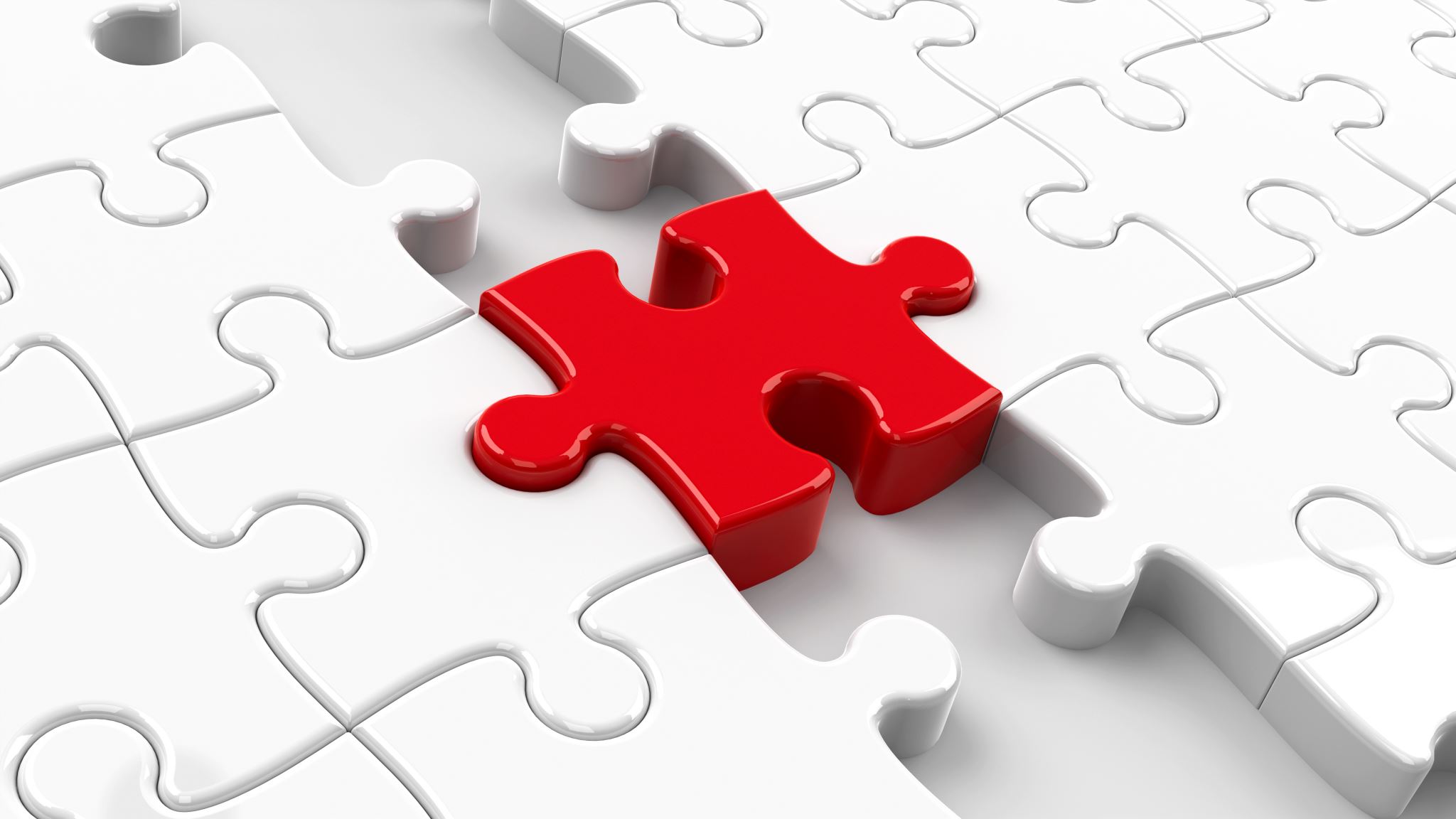 Часть Программы, формируемая участниками образовательных отношений
Планируемые результаты освоения Программы (целевые ориентиры)
приобщение дошкольников к культурно-историческому наследию своего края   и традициям людей, населяющих регион;
обогащение представлений  об исторических, природных и культурных достопримечательностях  родного края;
обогащение нравственного опыта дошкольников, желания включаться   в деятельность по преумножению и сохранению культурной, природной, исторической среды своей малой родины;
появление активного интереса к освоению культурного и природного пространства родного края.
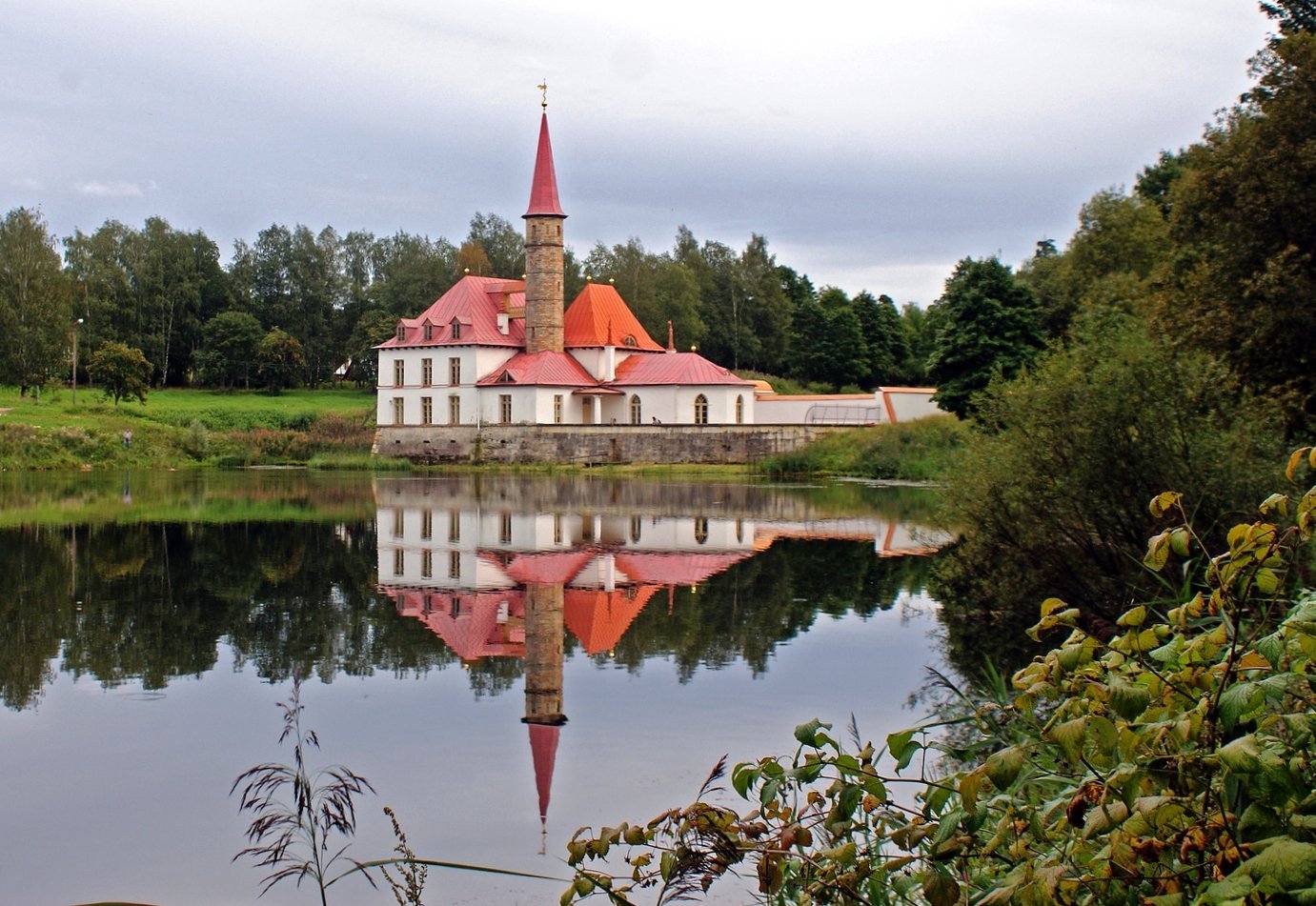 Особенности взаимодействия педагогического коллектива с семьями воспитанников
Особенности взаимодействия педагогического коллектива с семьями воспитанников
Построение взаимодействия с родителями (законными представителями) придерживается следующих принципов:
1) приоритет семьи в воспитании, обучении и развитии ребёнка: в соответствии с Законом об образовании у родителей (законных представителей) обучающихся не только есть преимущественное право на обучение и воспитание детей, но именно они обязаны заложить основы физического, нравственного и интеллектуального развития личности ребёнка;
2) открытость: для родителей (законных представителей) должна быть доступна актуальная информация об особенностях пребывания ребёнка в группе; каждому из родителей (законных представителей) должен быть предоставлен свободный доступ в ДОУ; между педагогами и родителями (законными представителями) необходим обмен информацией об особенностях развития ребёнка в ДОУ и семье;
3) взаимное доверие, уважение и доброжелательность во взаимоотношениях педагогов и родителей (законных представителей): при взаимодействии педагогу необходимо придерживаться этики и культурных правил общения, проявлять позитивный настрой на общение и сотрудничество с родителями (законными представителями); важно этично и разумно использовать полученную информацию как со стороны педагогов, так и со стороны родителей (законных представителей) в интересах детей;
4) индивидуально-дифференцированный подход к каждой семье: при взаимодействии необходимо учитывать особенности семейного воспитания, потребности родителей (законных представителей) в отношении образования ребёнка, отношение к педагогу и ДОУ, проводимым мероприятиям; возможности включения родителей (законных представителей) в совместное решение образовательных задач;
5) возрастосообразность: при планировании и осуществлении взаимодействия необходимо учитывать особенности и характер отношений ребёнка с родителями (законными представителями), прежде всего, с матерью (преимущественно для детей младенческого и раннего возраста), обусловленные возрастными особенностями развития детей.
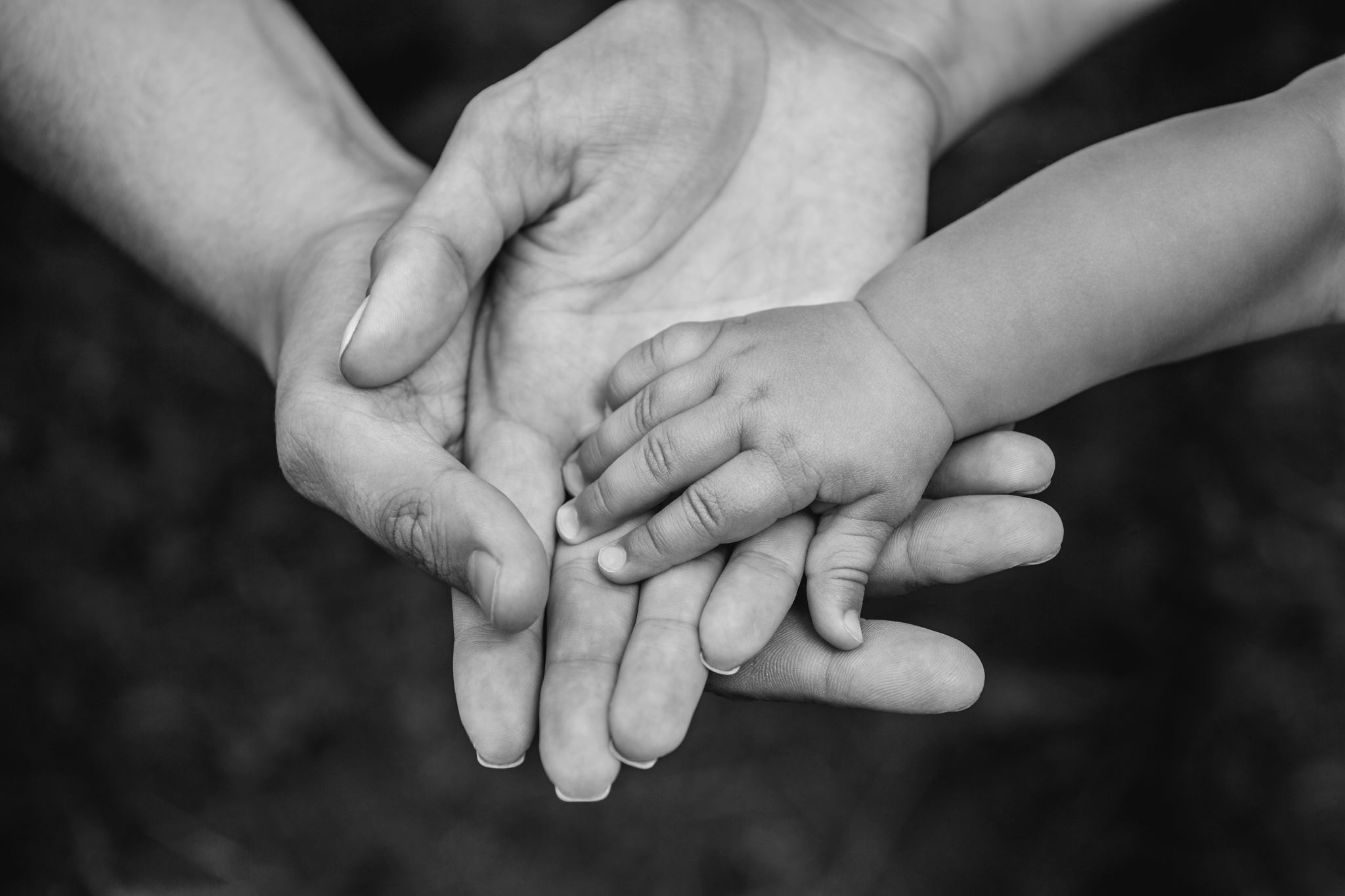 Особенности взаимодействия педагогического коллектива с семьями воспитанников
Методы, приемы и способы взаимодействия с родителями (законными представителями):
1) диагностико-аналитическое направление реализуется через опросы, социологические срезы, индивидуальные блокноты, «почтовый ящик», педагогические беседы с родителями (законными представителями); дни (недели) открытых дверей, открытые просмотры занятий и других видов деятельности детей и так далее;
2) просветительское и консультационное направления реализуются через групповые родительские собрания, конференции, круглые столы, семинары-практикумы, тренинги и ролевые игры, консультации, педагогические гостиные, родительские клубы и другое; информационные проспекты, стенды, ширмы, папки-передвижки для родителей (законных представителей); журналы и газеты, издаваемые ДОУ для родителей (законных представителей), педагогические библиотеки для родителей (законных представителей); сайты ДОО и социальные группы в сети Интернет; медиарепортажи и интервью; фотографии, выставки детских работ, совместных работ родителей (законных представителей) и детей. Включают также и досуговую форму - совместные праздники и вечера, семейные спортивные и тематические мероприятия, тематические досуги, знакомство с семейными традициями и другое.
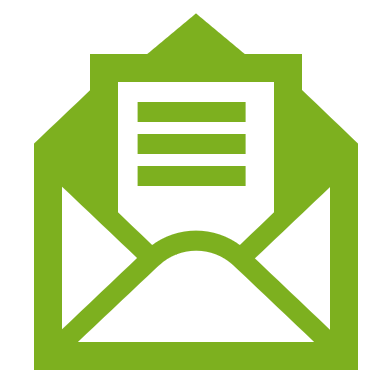